Развитие логического мышления детей старшего дошкольного возраста посредством дидактических игр
pptcloud.ru
цели  и  задачи
Цель: Проанализировать развитие логического мышления детей старшего дошкольного возраста посредством дидактических игр.
Задачи: 1. Изучить психологию мышления детей старшего дошкольного возраста.
                 2. Рассмотреть дидактическую игру как средство развития логического мышления детей.
                 3. Исследовать на практике возможности развития логического мышления в процессе дидактической игры.
                  4. Разработать практические рекомендации для педагогов и родителей.
Актуальность
Именно с логического мышления начинается формирование мировоззрения ребенка.
В процессе развития логического мышления у ребенка формируются умения рассуждать, делать умозаключения в соответствии с законами логики, построение причинно-следственных связей.
Также развиваются такие качества как: любознательность, сообразительность, смекалка, наблюдательность, самостоятельность, память, внимание.
Развивается речь ребенка, так как он высказывается посредством слова.
Овладение логическими формами мышления в дошкольном возрасте способствует развитию умственных способностей, что необходимо для успешного  перехода детей к школьному обучению.
Выделяют три вида мышления
Предметно- действенное мышление – 2,5-3 года, является ведущим до 4-5 лет.
Наглядно-образное мышление – с 3,5- 4 лет, ведущее  до 6-6,5 лет.
Словесно-логическое мышление – формируется в 5,5 – 6 лет, становится ведущим с 7-8 лет и остается основной формой мышления у большинства взрослых людей.
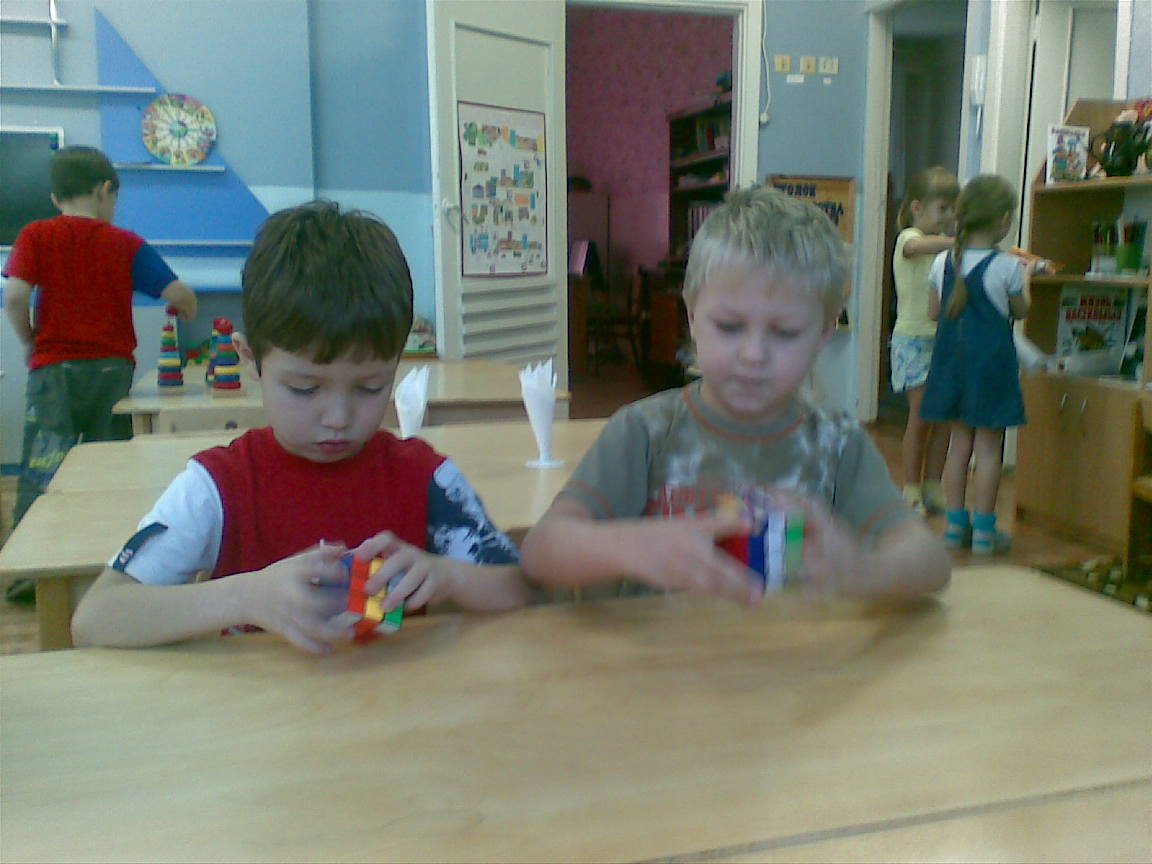 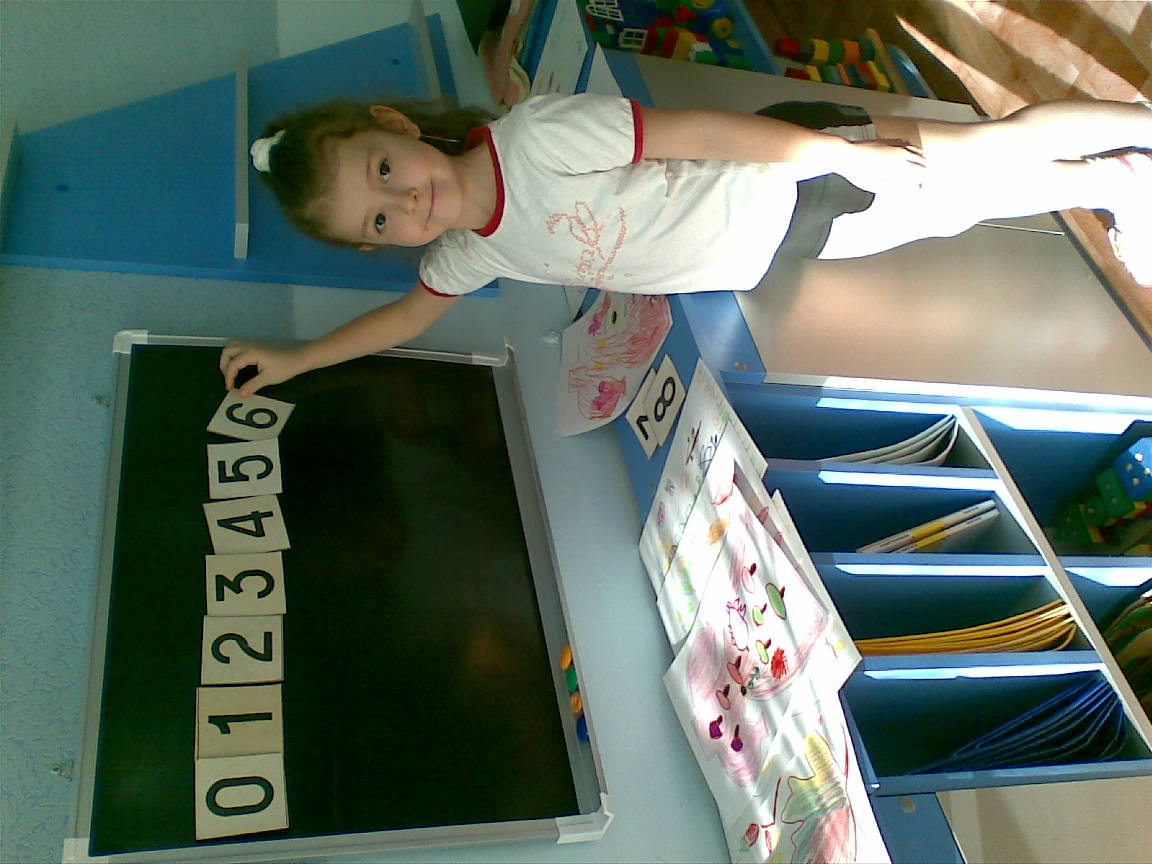 Формы  мышления
Основными формами мышления являются понятие, суждение и умозаключение.
        Суждение – истинное и ложное
                        - общее, частное и единичное
                        - утвердительное и отрицательное;
         Понятие – житейское
                       - научное;
          Умозаключение – индуктивное
                                   - дедуктивное
                                    - умозаключение по аналогии.
Мыслительные операции
Мышление – очень сложный процесс, включающий несколько видов психической деятельности.
Анализ
Синтез
Сравнение
Обобщение
Абстрагирование
Конкретизация
Классификация
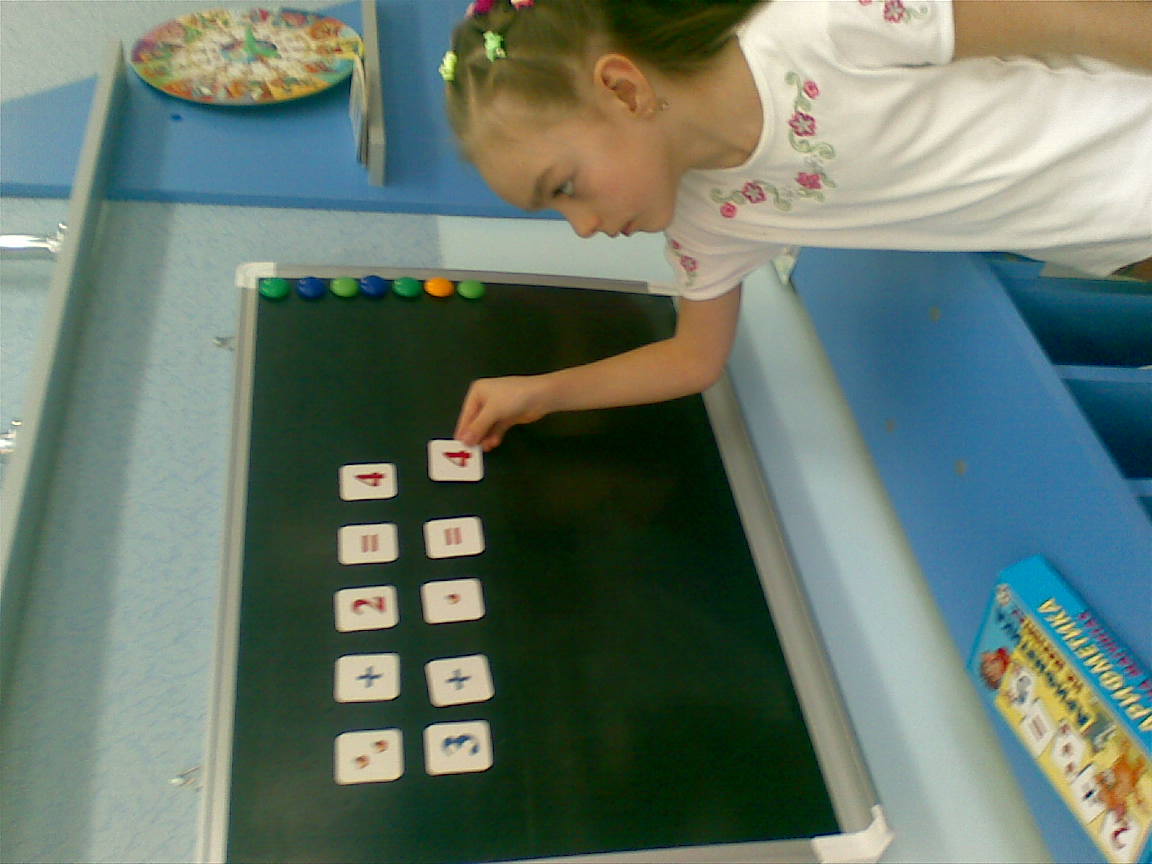 Логическое мышление и                        дидактическая игра
Логическое мышление – это система навыков, позволяющая выражать мысли в ясной и отчетливой форме, а главное понимать суть вещей, происходящих процессов.
    Лучше всего привычку логично думать прививать ребенку с дошкольного возраста, но не предлагая ему готовый ответ на заданный вопрос, а давая возможность найти решение самому. В этом поможет дидактическая игра.
    Дидактическая игра делает процесс обучения легким, занимательным. Та или иная умственная задача, заключенная в игру, решается в ходе доступной и привлекательной для детей деятельности.
Средства развивающие логическое                          мышление
Стихотворные тексты на развитие операций обобщения, классификации и конкретизации.
Игры и упражнения на установление причинно-следственных связей в природных и социальных явлениях.
Занятия, игры и упражнение на развитие операций сравнения и установления причинности.
Загадки. Задачи – шутки.
Игры-головоломки.
Игры с счетными палочками.
Разгадывание ребусов.
«Неправильные» сказки.
Развивающая среда
В группе создана развивающая среда, выделен специальный стеллаж с наличием дидактических игр по развитию логического мышления.
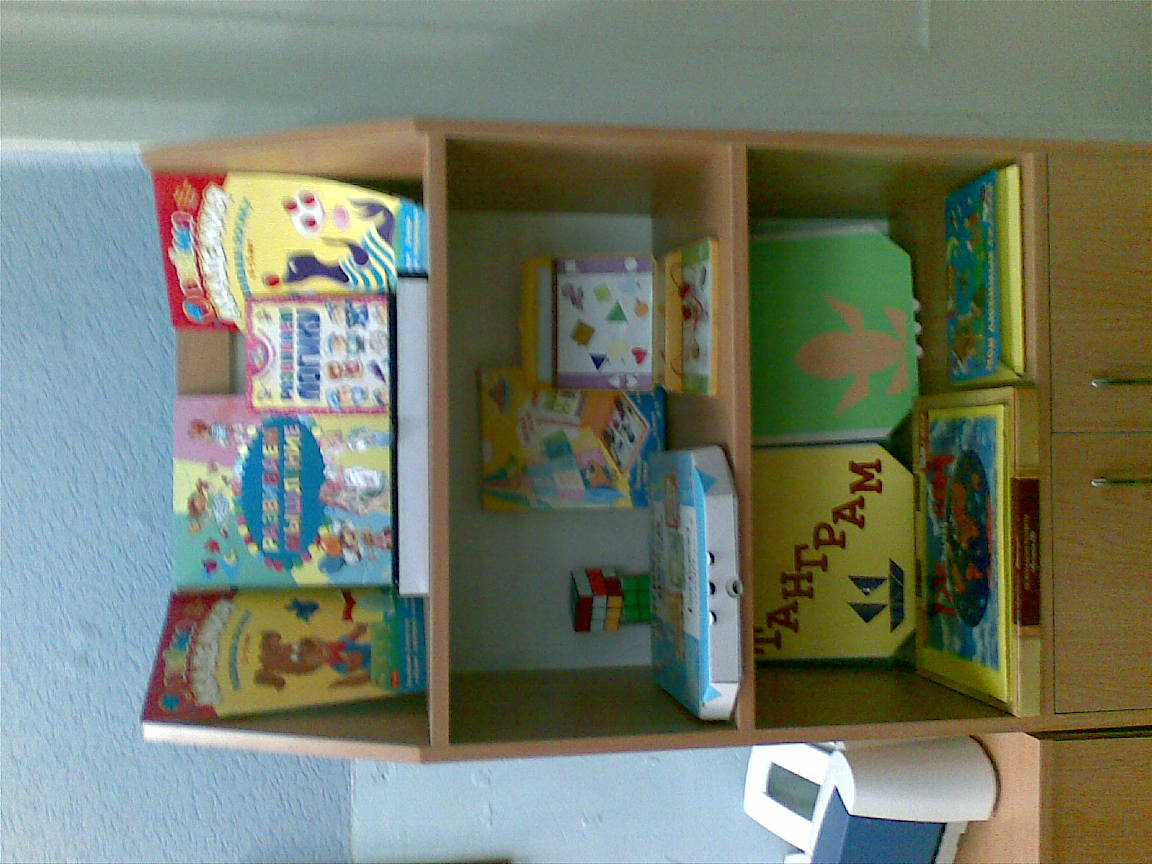 Дидактическая игра                  «логический дом»
Цель этой игры заключается в том, чтобы построить дом по логической цепочке. Каждая  картинка - кирпичик должна иметь определенную связь с предыдущей.
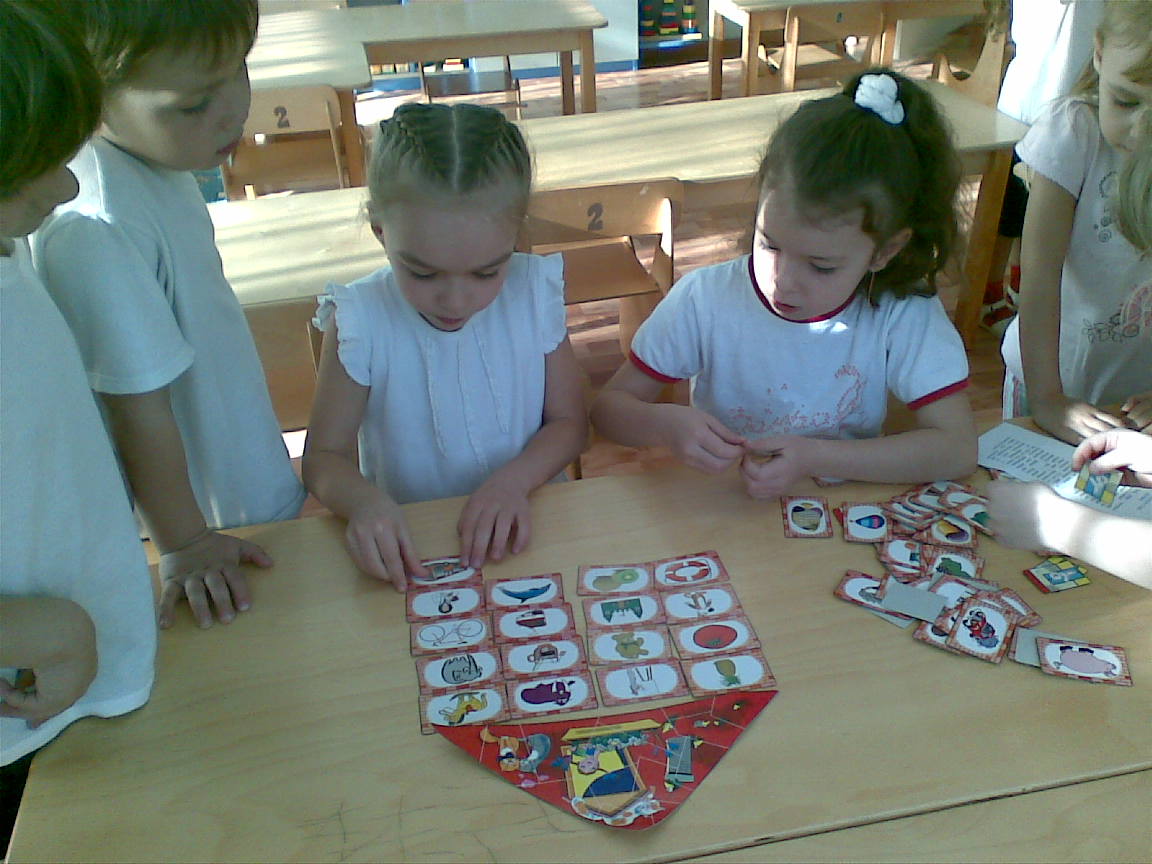 Лото «Мои любимые сказки»
Цель: развивать речь детей, мышление, память.
         Ребенку  необходимо по силуэту узнать персонажа сказки, назвать его и те сказки, в которых он встречается.
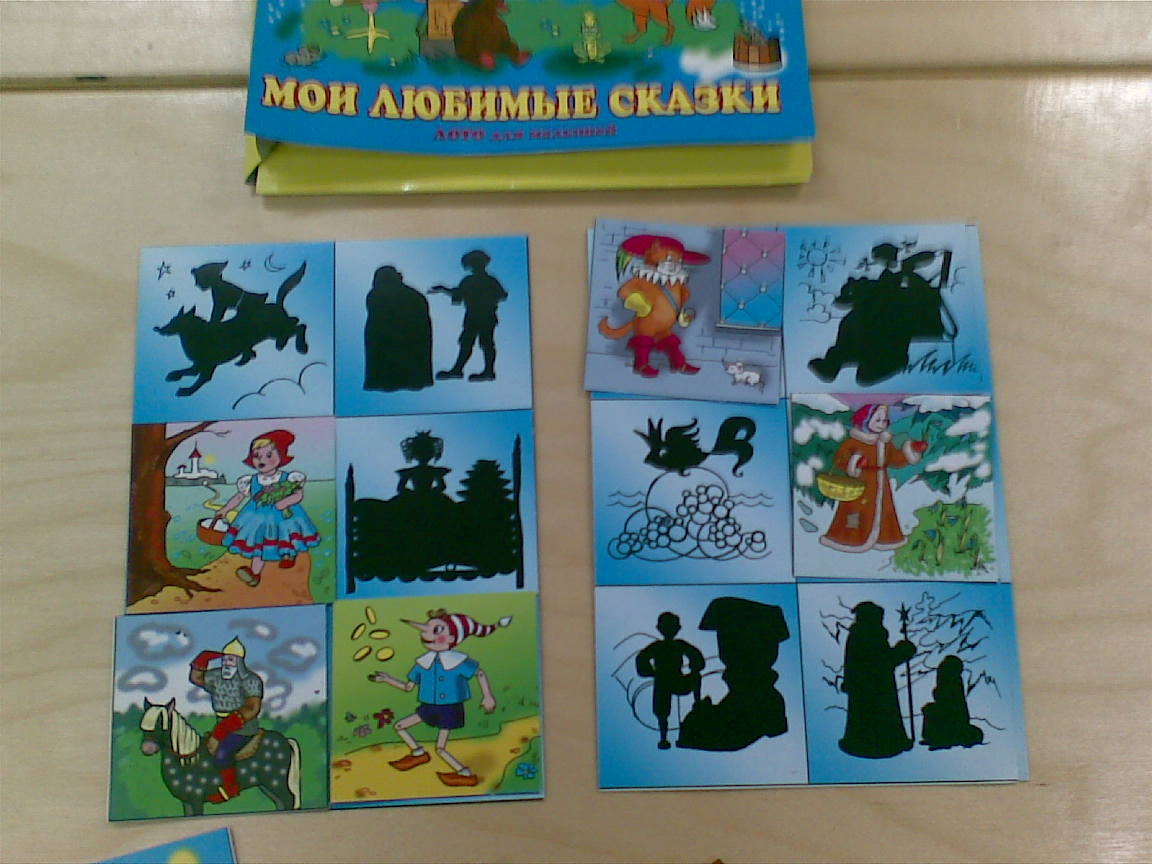 Дидактическая игра         «Четвертый лишний»
Цель: Развивать образно-логическое мышление, умственные операции анализа и обобщения.
        Ребенку показывается карточка с изображением четырех предметов, он должен определить какой предмет лишний и обосновать свой ответ.
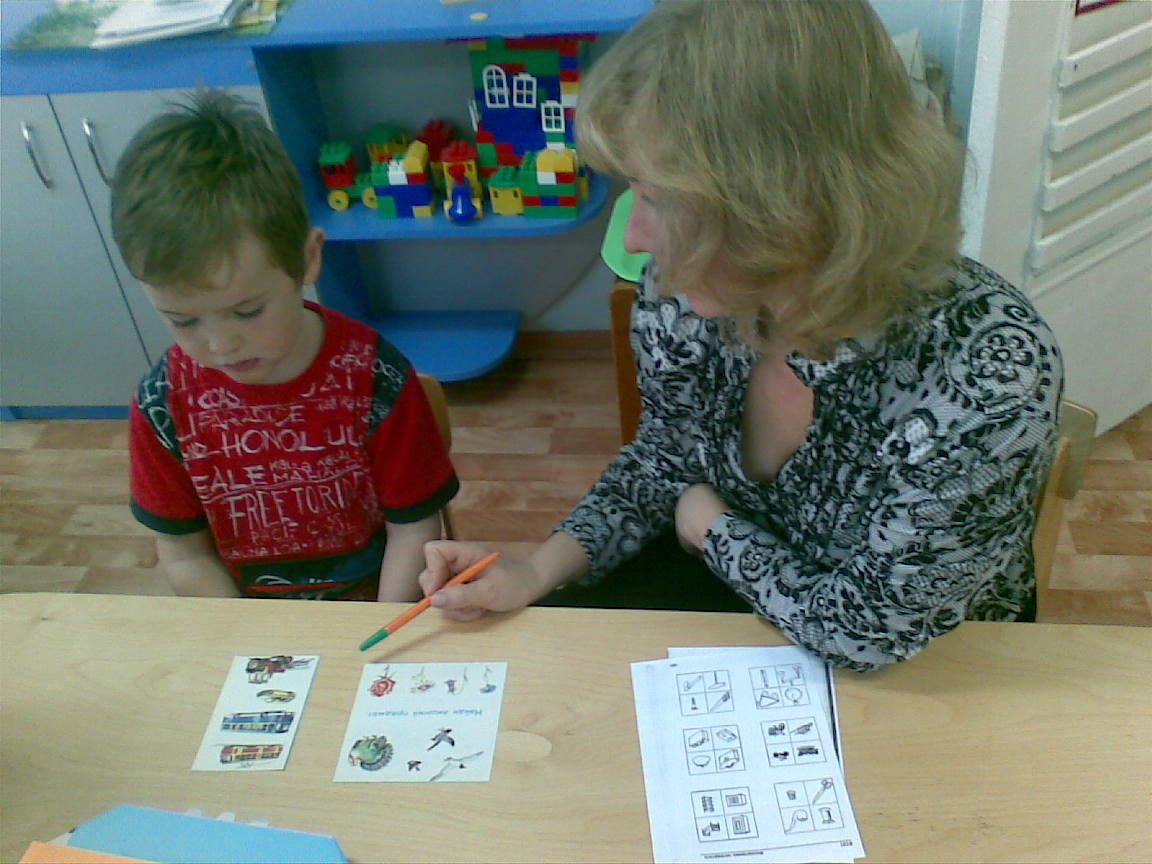 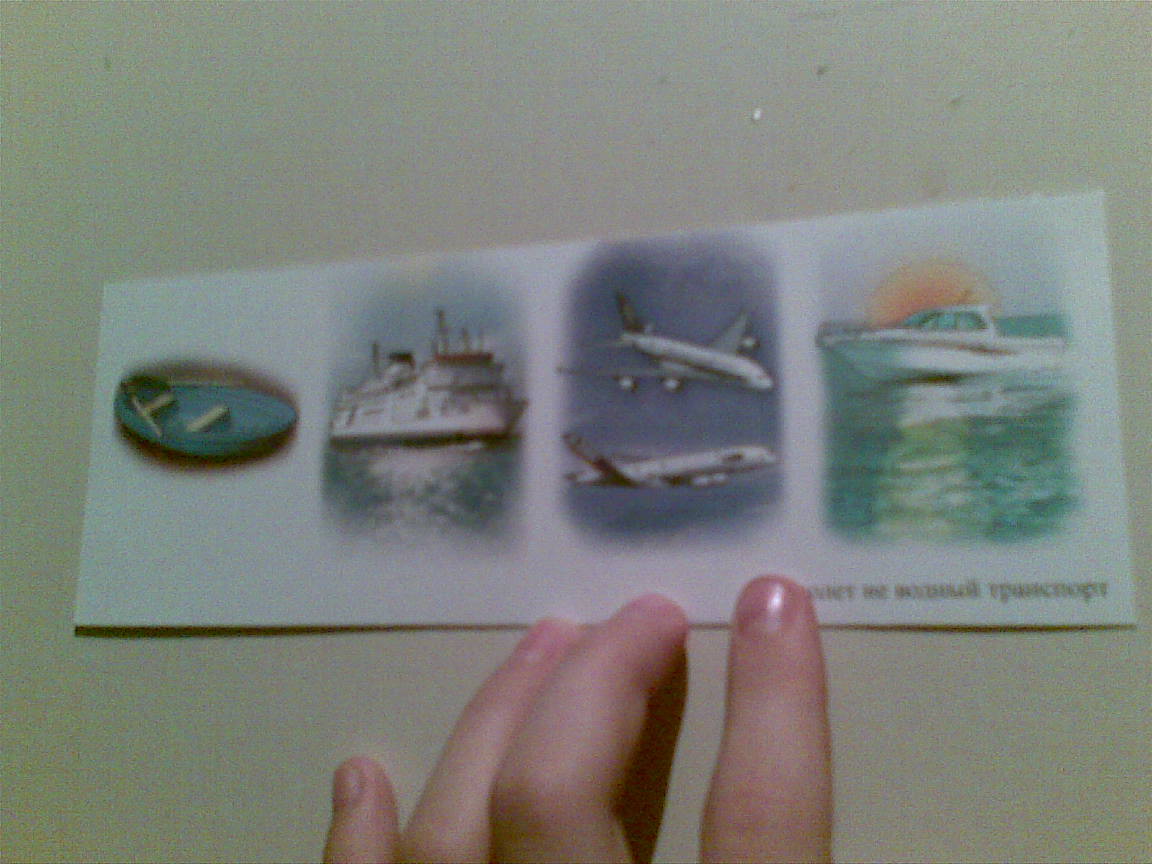 Дидактическая игра                     «Где чей дом?»
Цель: Развитие мышления, внимания и речи детей.
        Играющий должен назвать животное, место его обитания, чем оно питается. Найти на большой картинке его место нахождение.
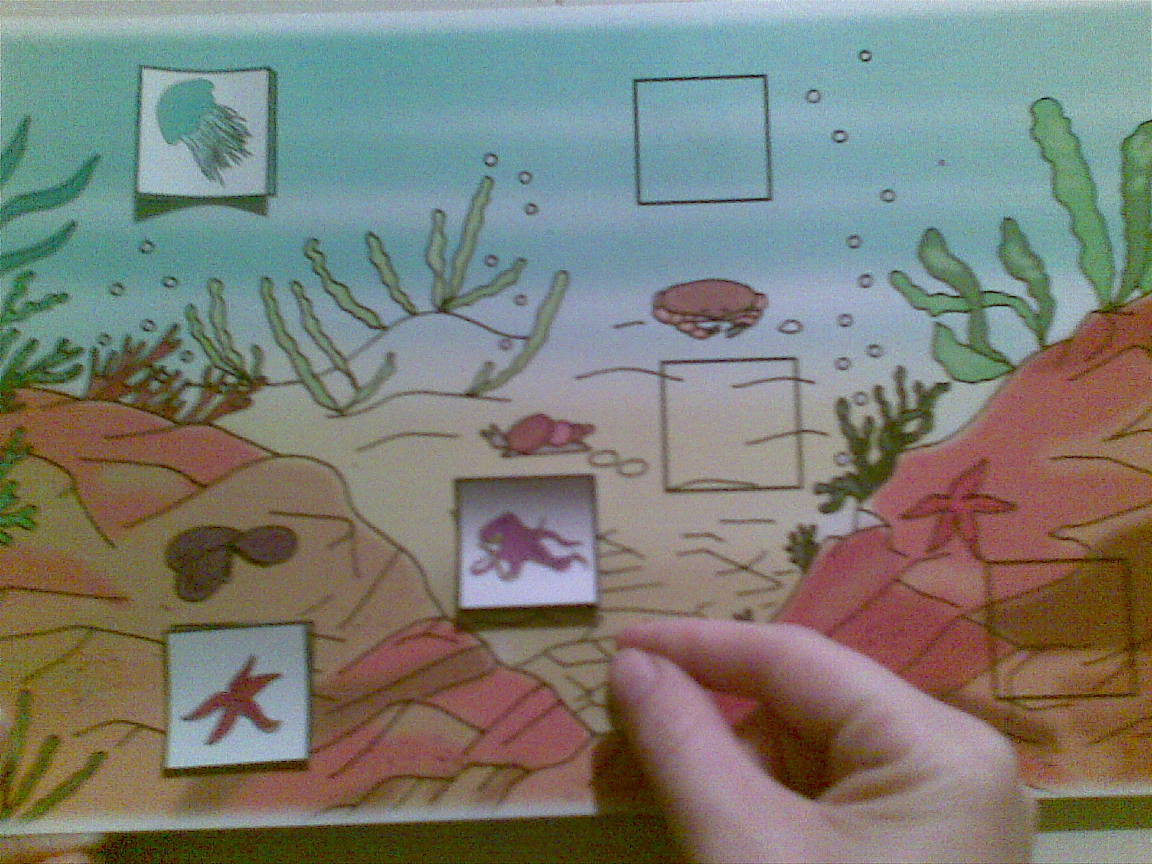 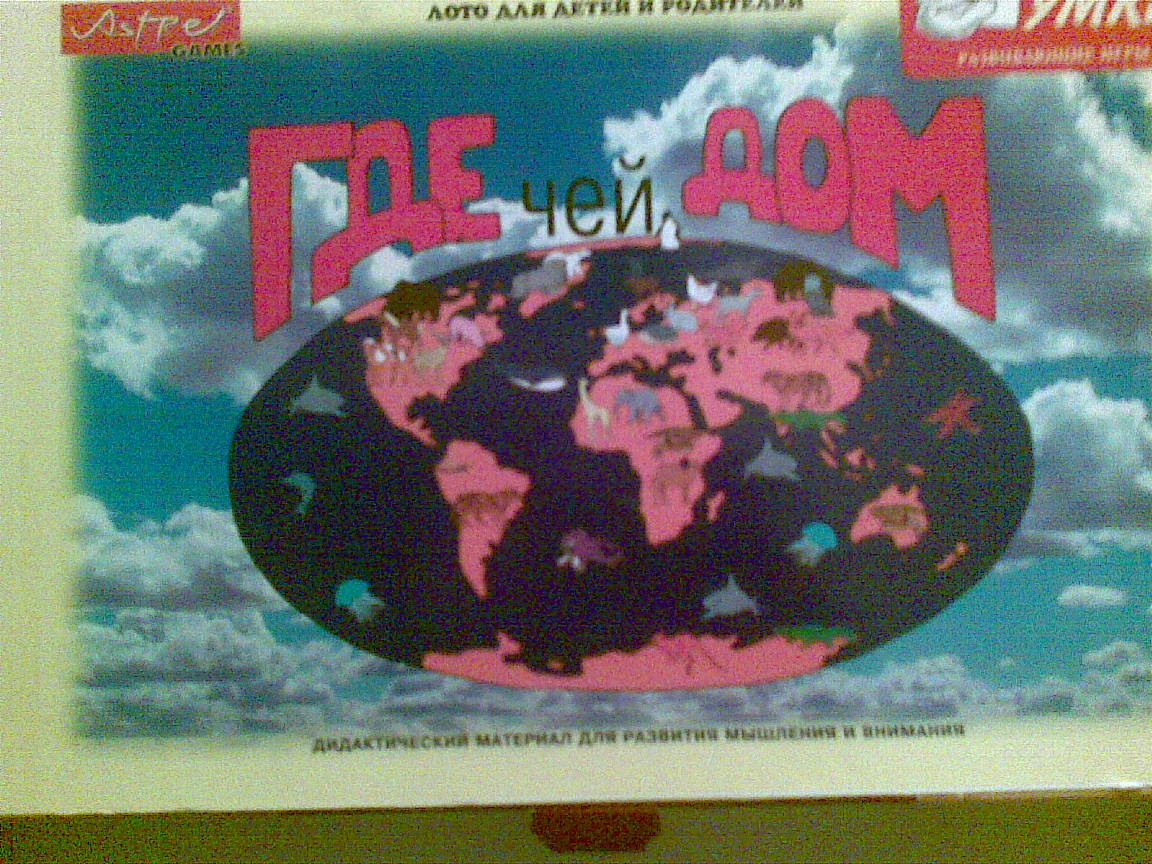 Упражнение в схемах «Восстанови последовательность событий»
Цель: Закрепить понимание детей причинно-следственных отношений в живой и неживой природе.
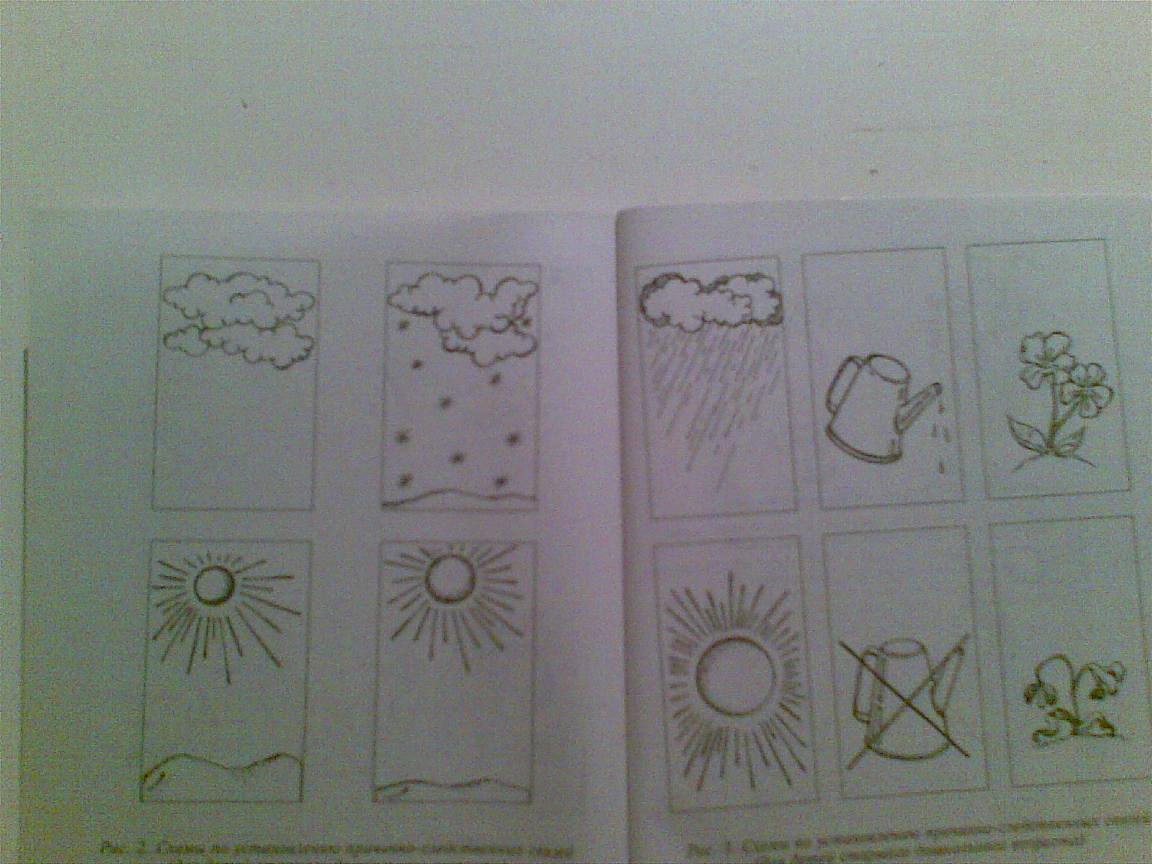 Дидактическая игра               «веселая логика»
Цель: Развитие мыслительных операций анализа и синтеза предметов сложной формы.
           Ребенку необходимо найти те геометрические фигуры, из которых составлен предмет.
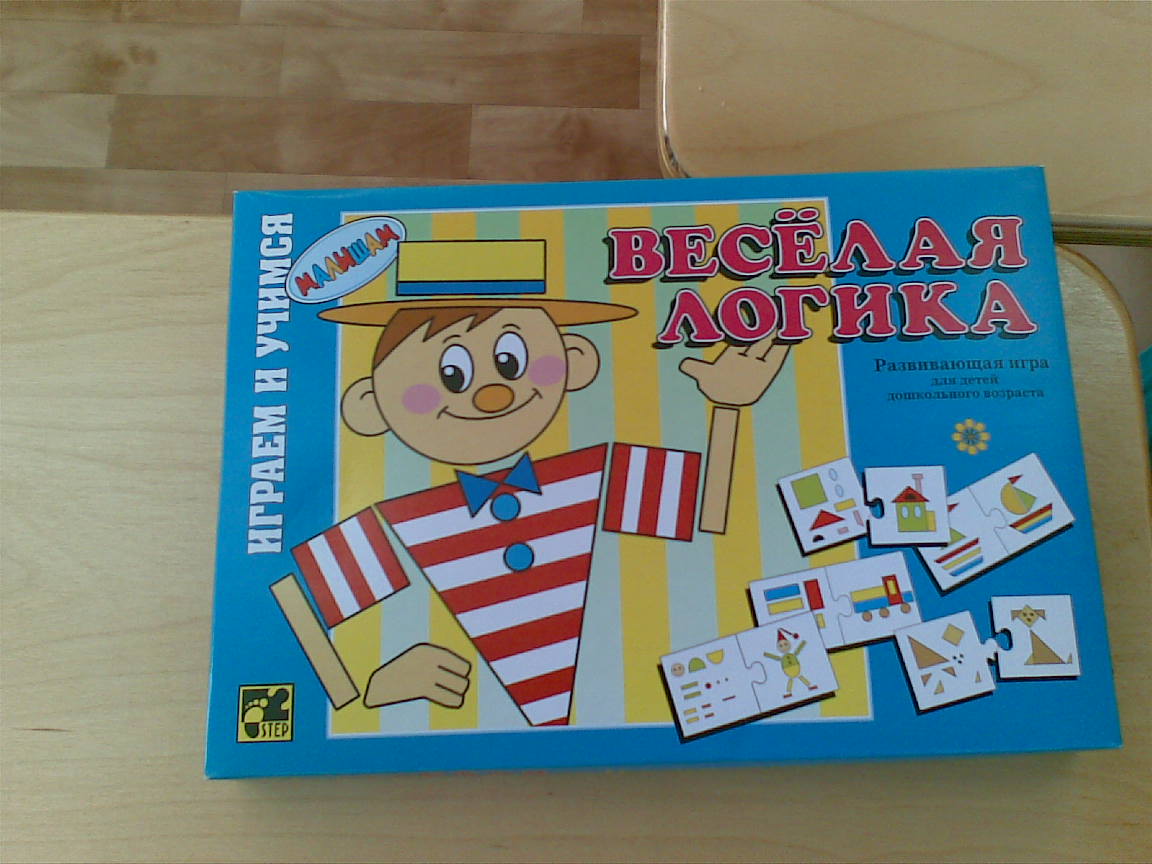 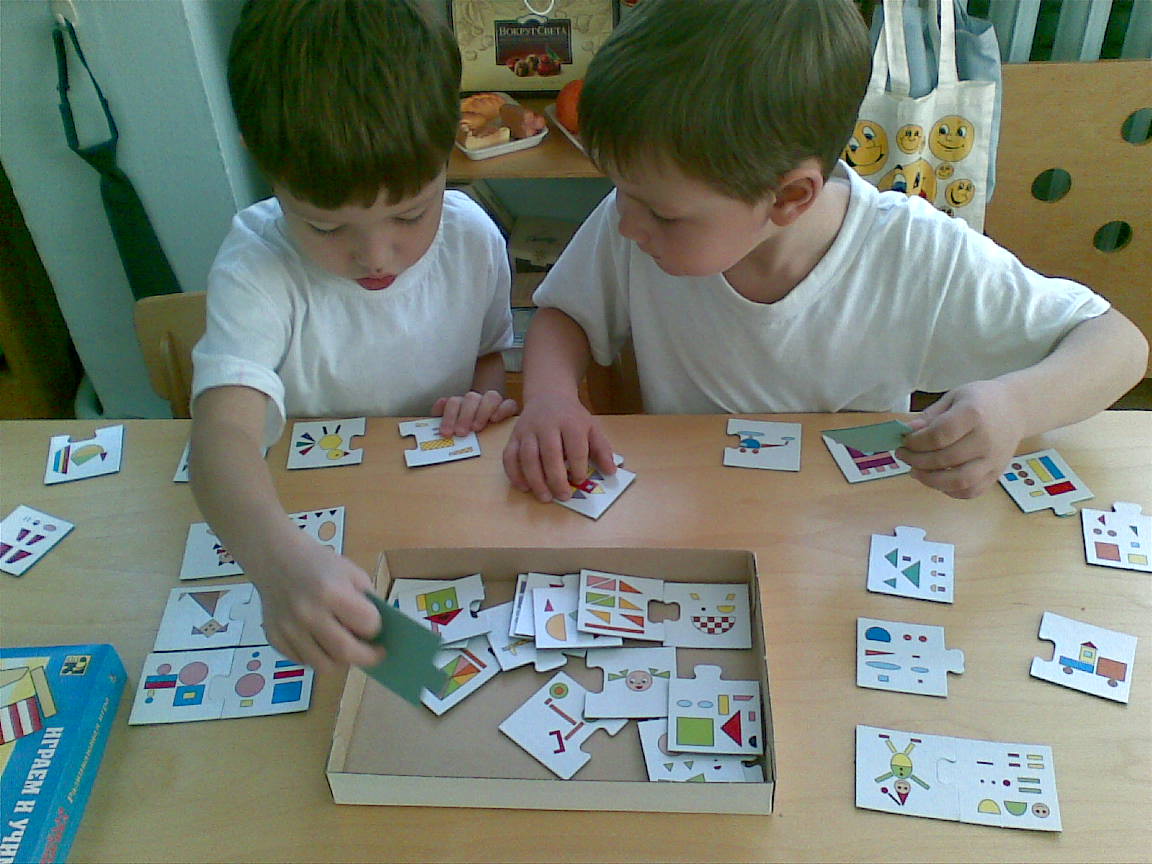 Лото «занимательная                               математика»
Цель: Закрепление знаний цифр и счета.
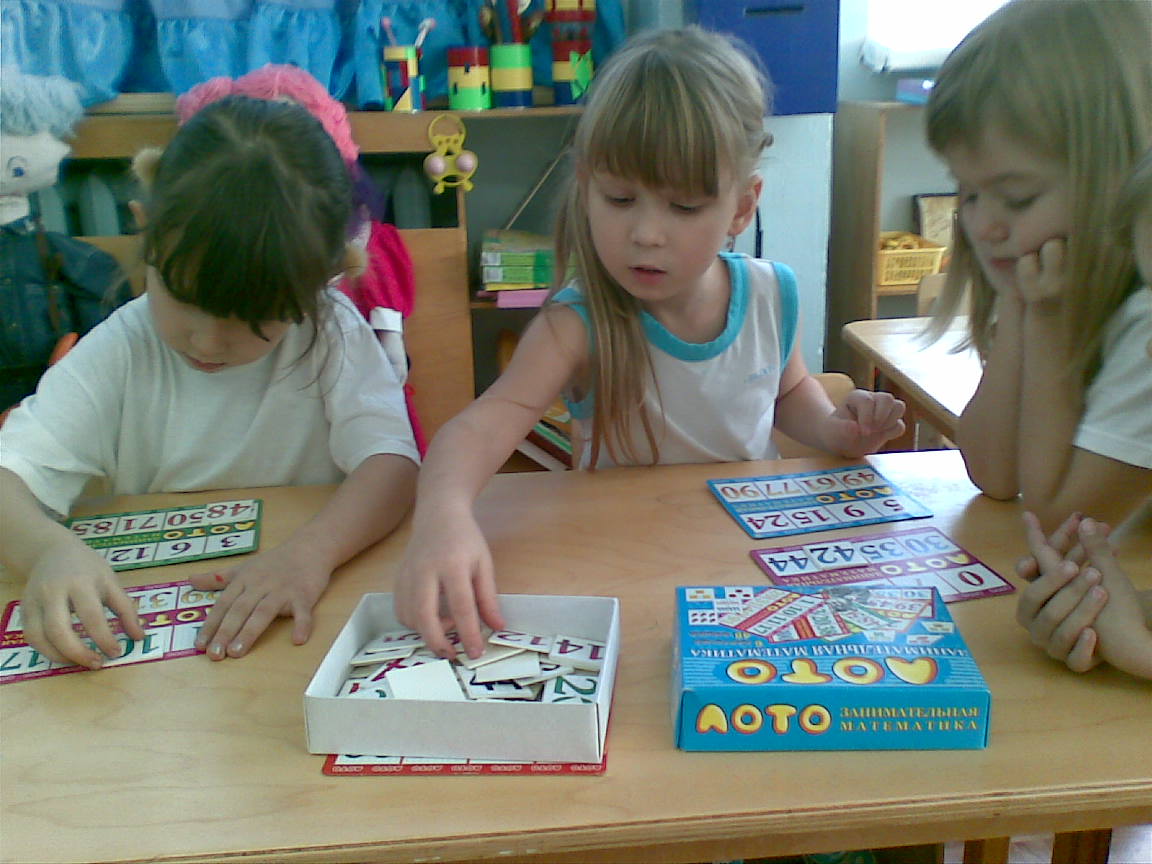 развивающая игра               «логика  и   счет»
Дети самостоятельно могут проверить свои знания в счете до 10, в знании цифр и цвета, соотносить количество предметов с соответствующей цифрой.
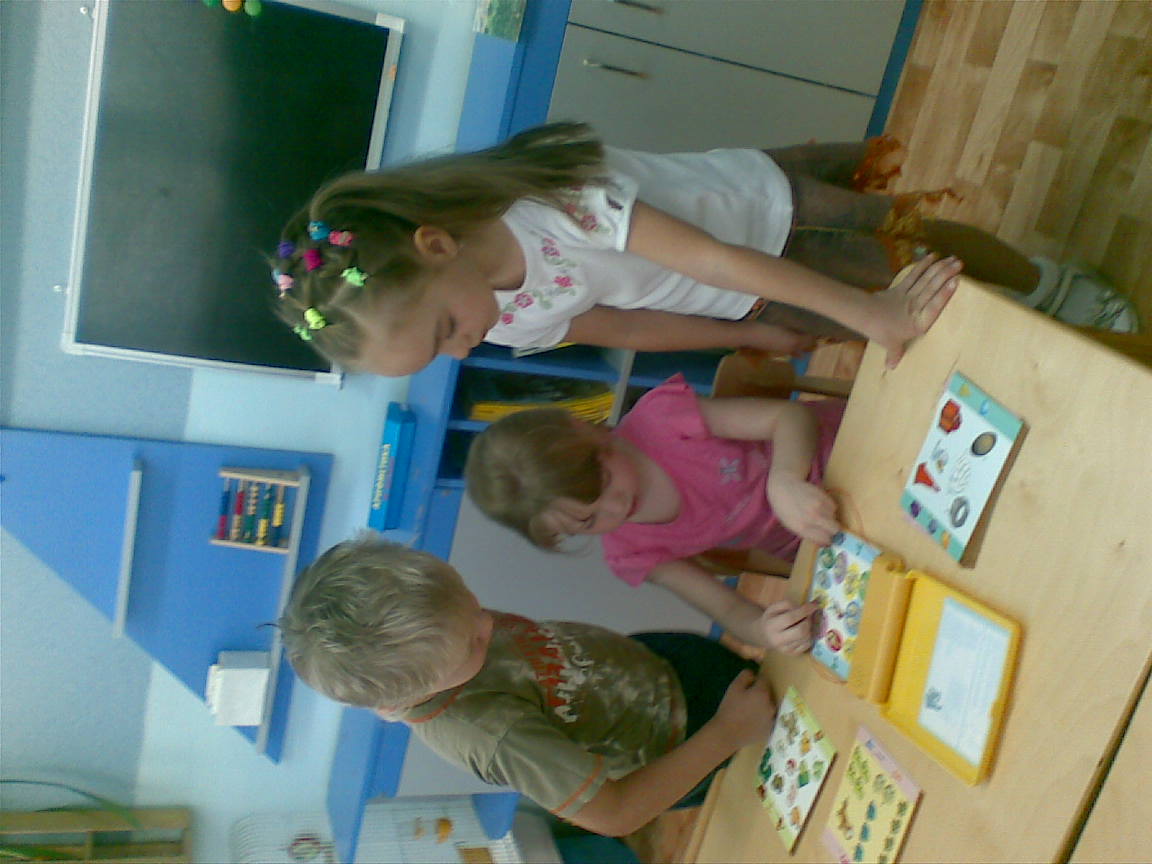 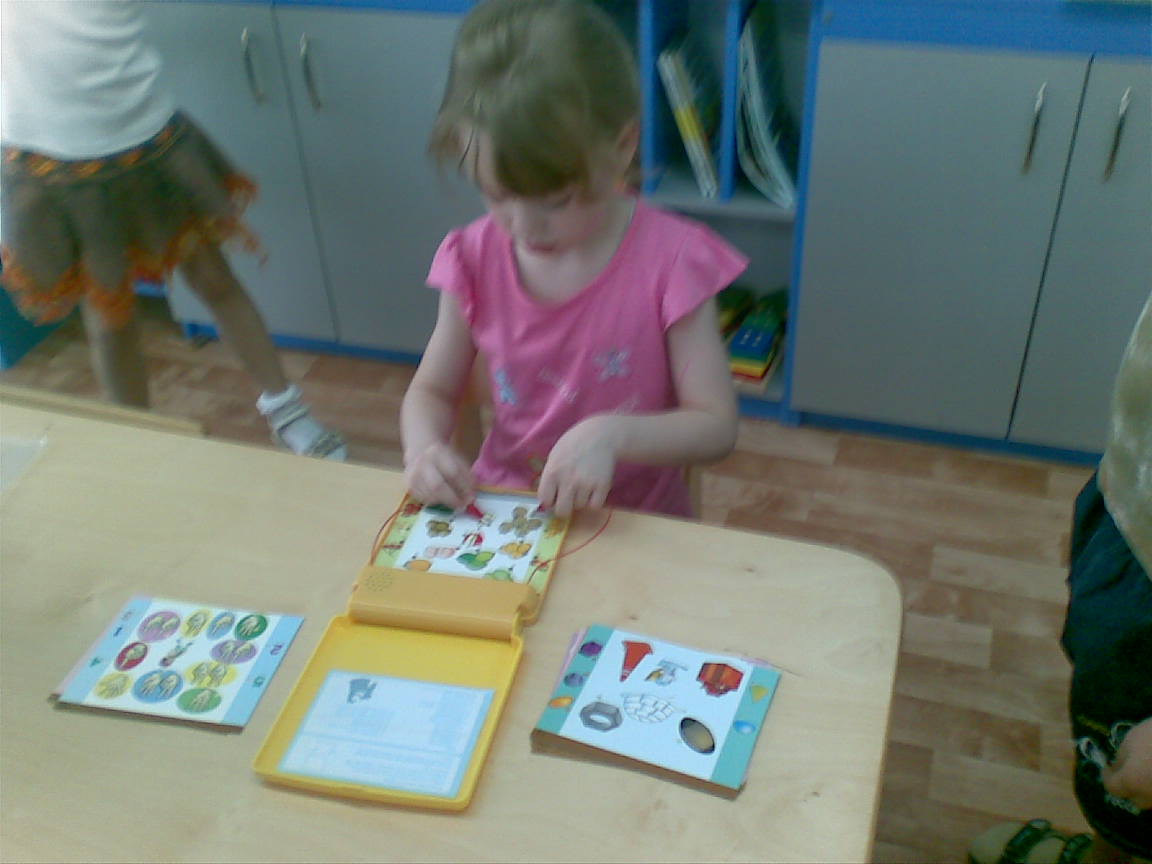 Игра-головоломка «танграм»
Цель: Развитие воображения, конструктивного мышления, сообразительности. 
        Ребенку надо создать на плоскости силуэты предметов по образцу или замыслу.
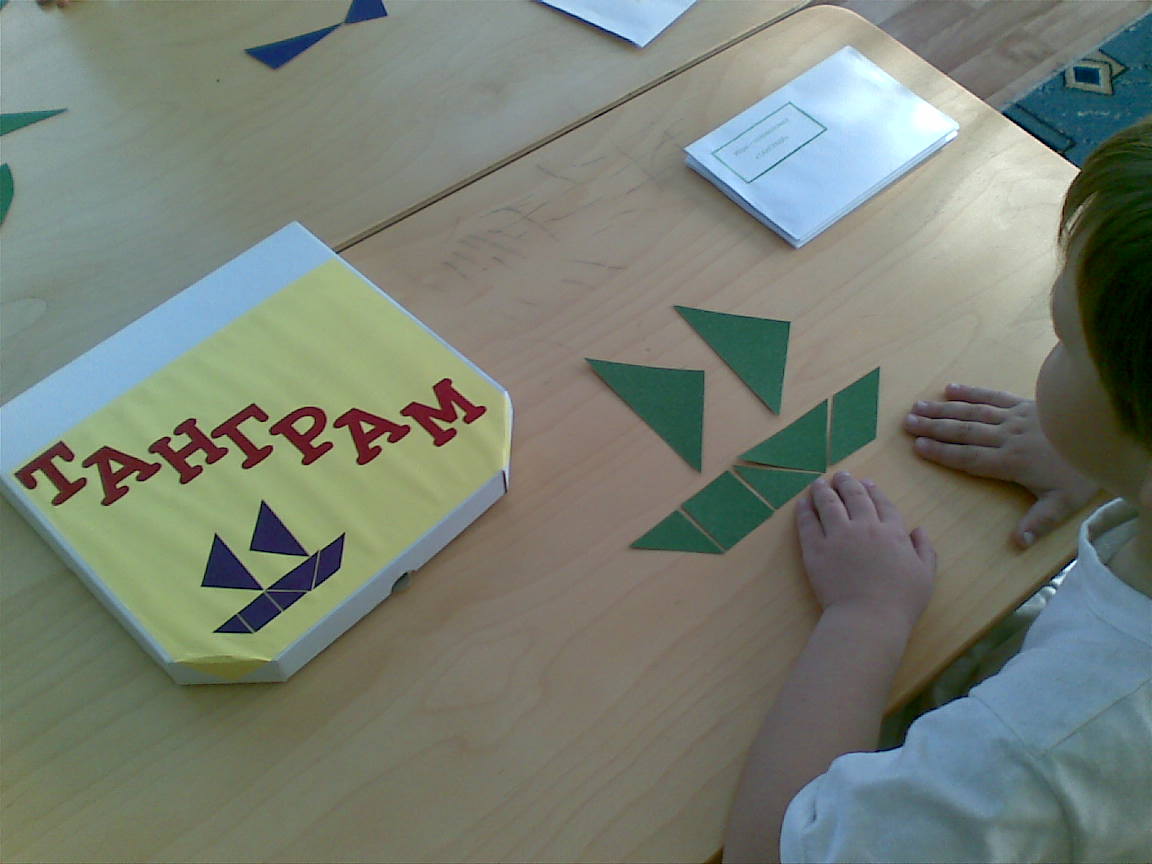 Игра-головоломка «волшебный                          круг»
Игра-головоломка «Волшебный круг» дает возможность создать силуэты человека, животного, рыб, птиц, предметов обихода.
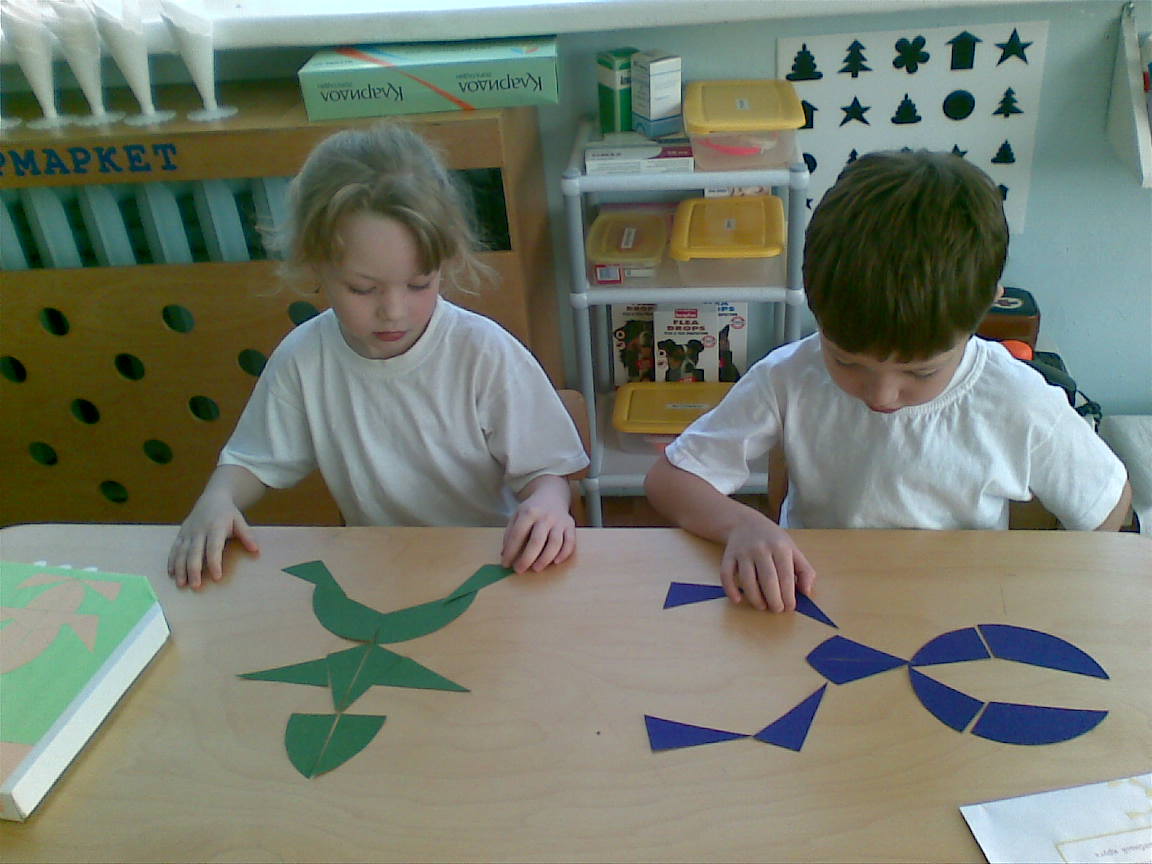 Игры с счетными палочками
Цель: Формирование геометрических представлений, развивать пространственное воображение детей.
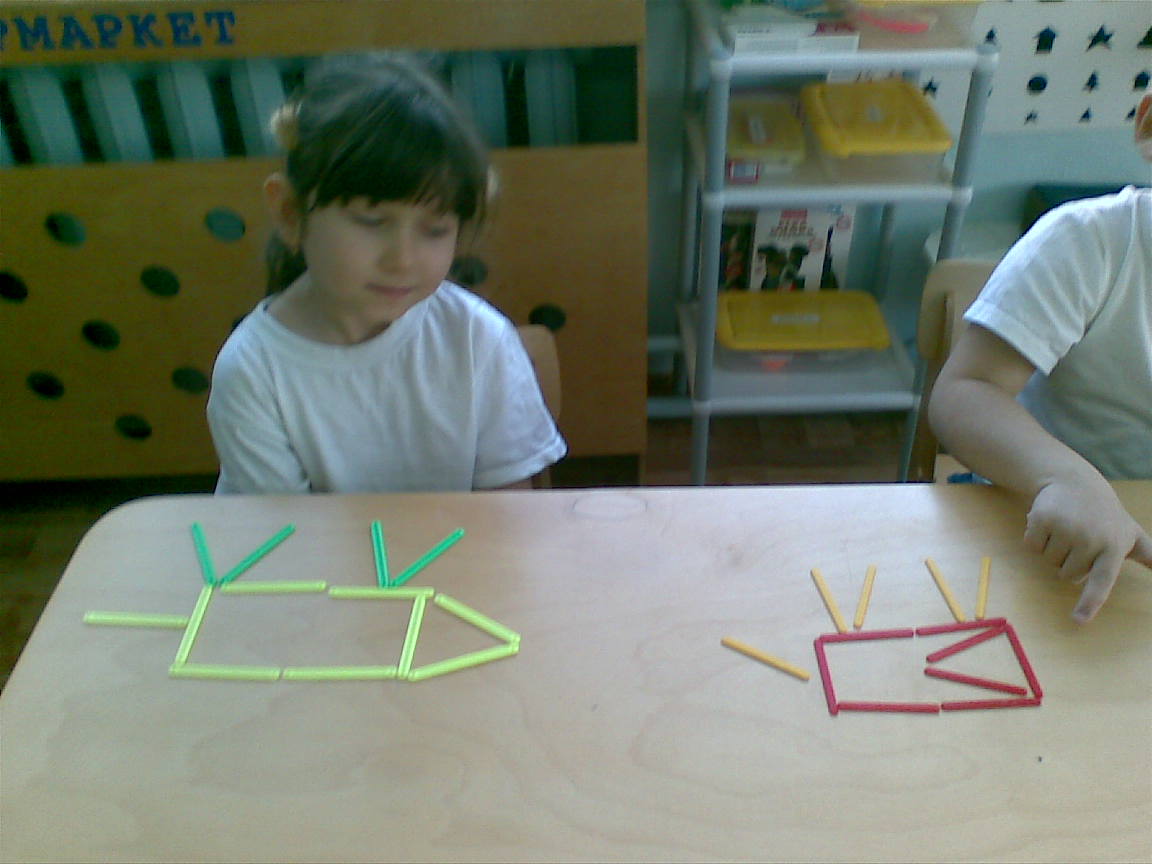 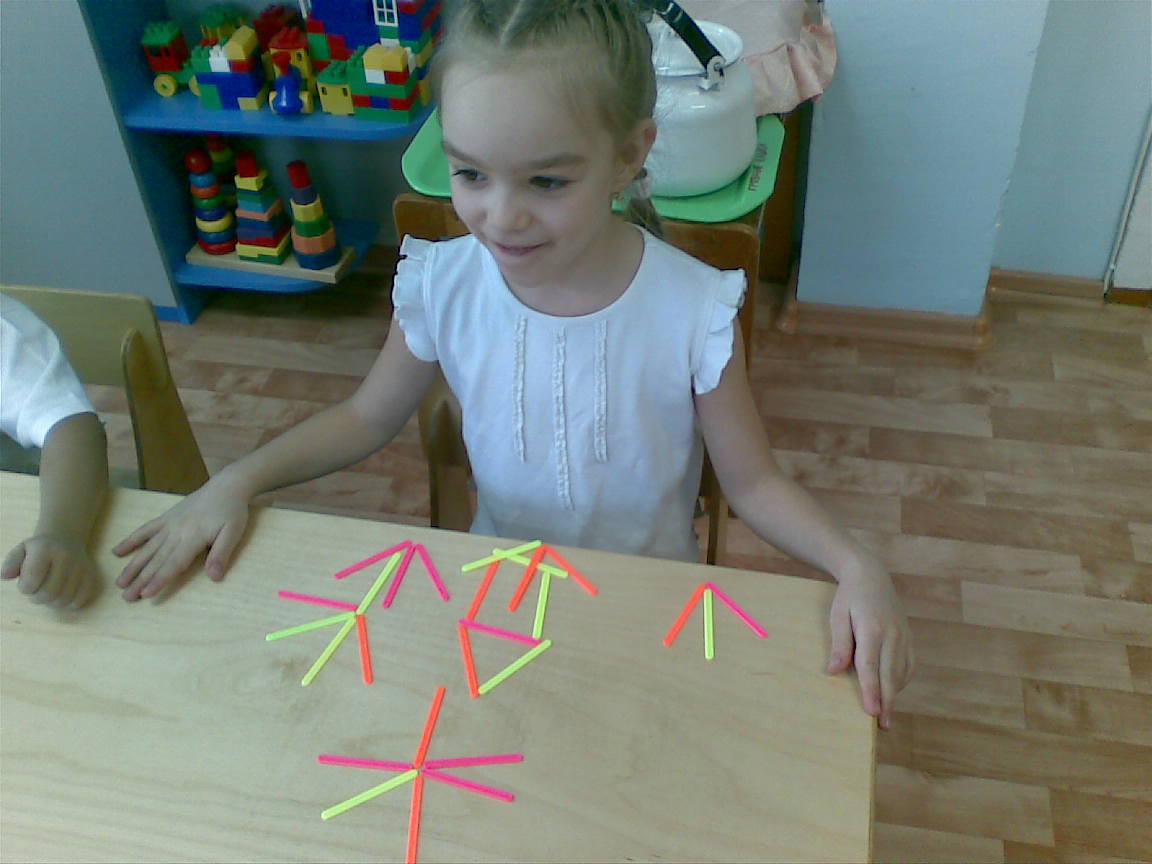 Игры с счетными палочками
Детям  дают задание: Построить два треугольника из пяти палочек.  Построить два квадрата из семи палочек.
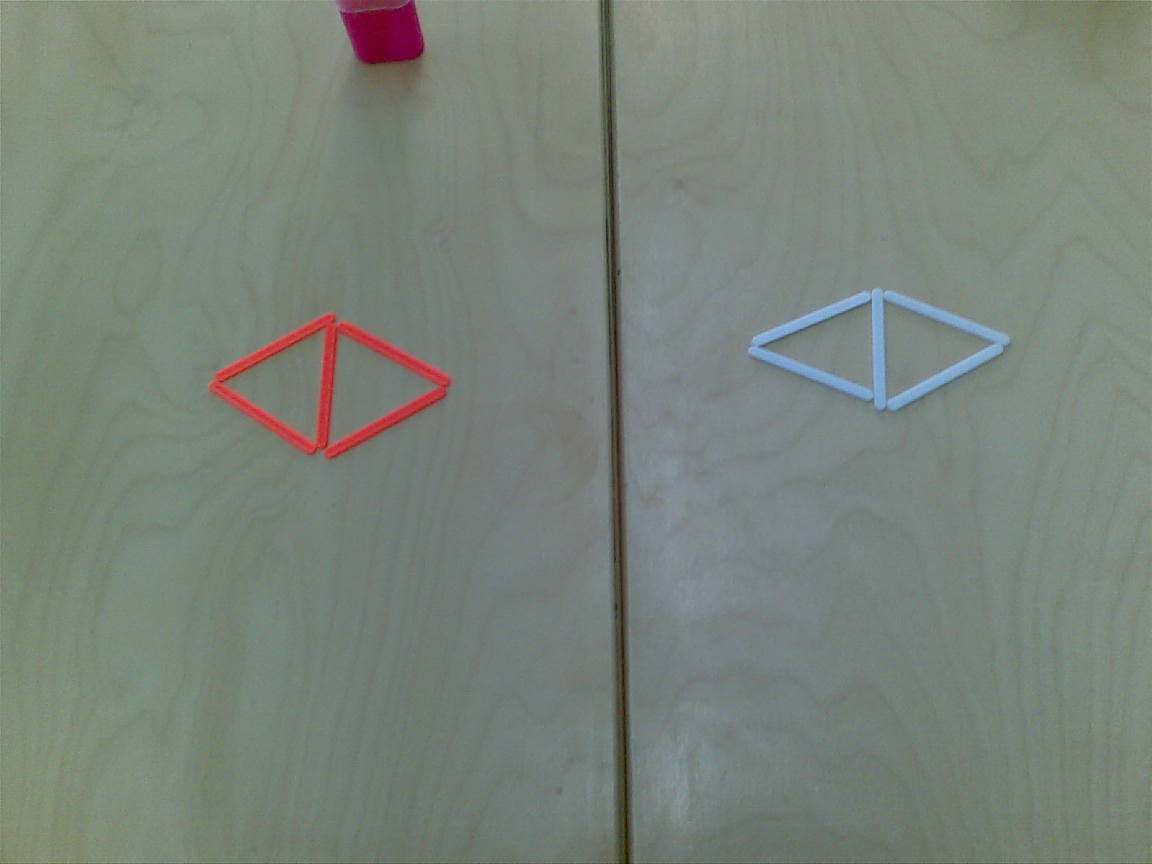 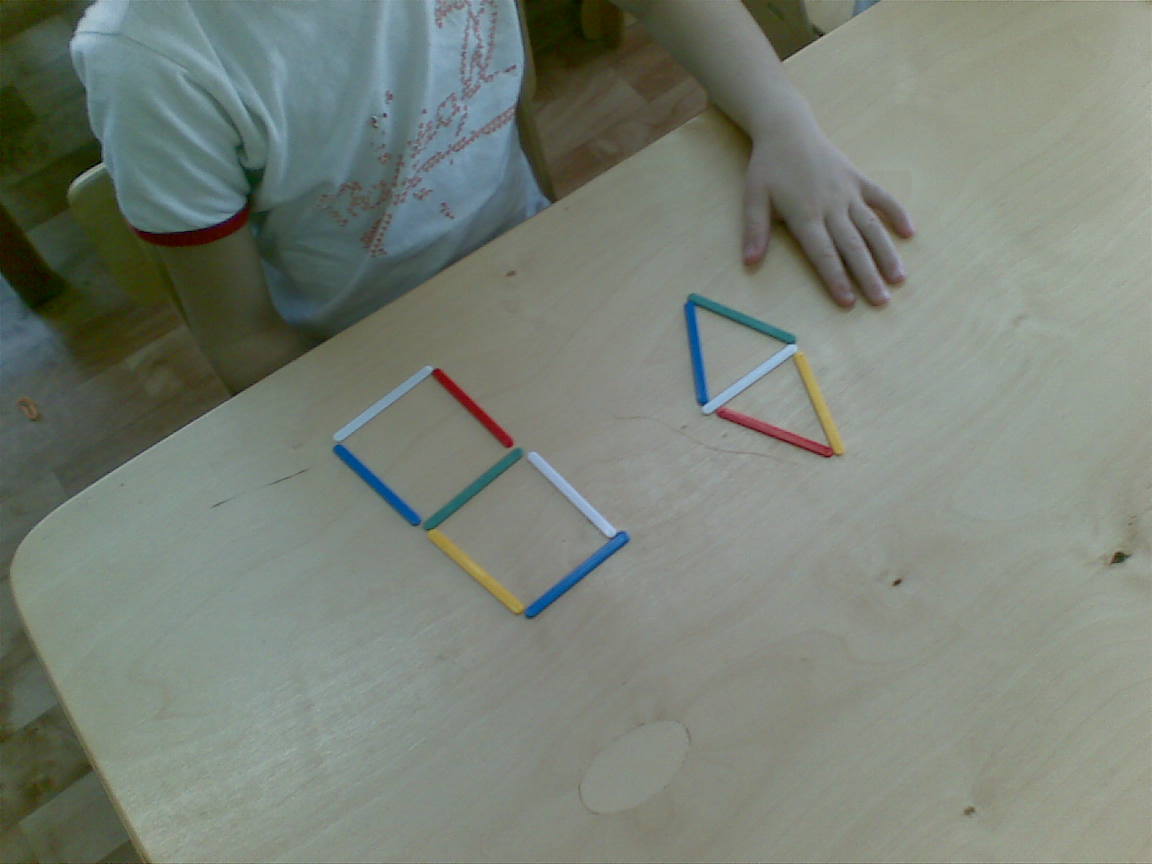 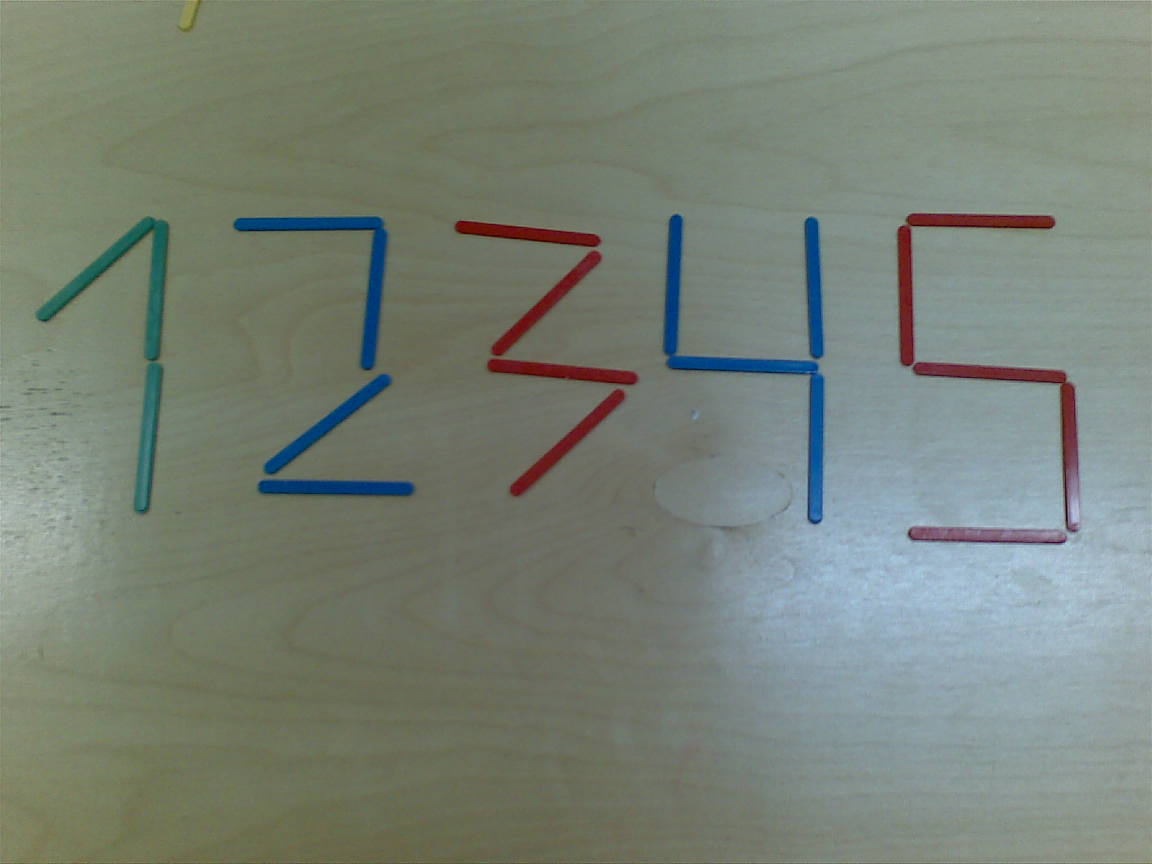 Конструкторы,  пазлы
Цель: Развивать мышление, воображение, умение из множества мелких деталей создавать единый образ.
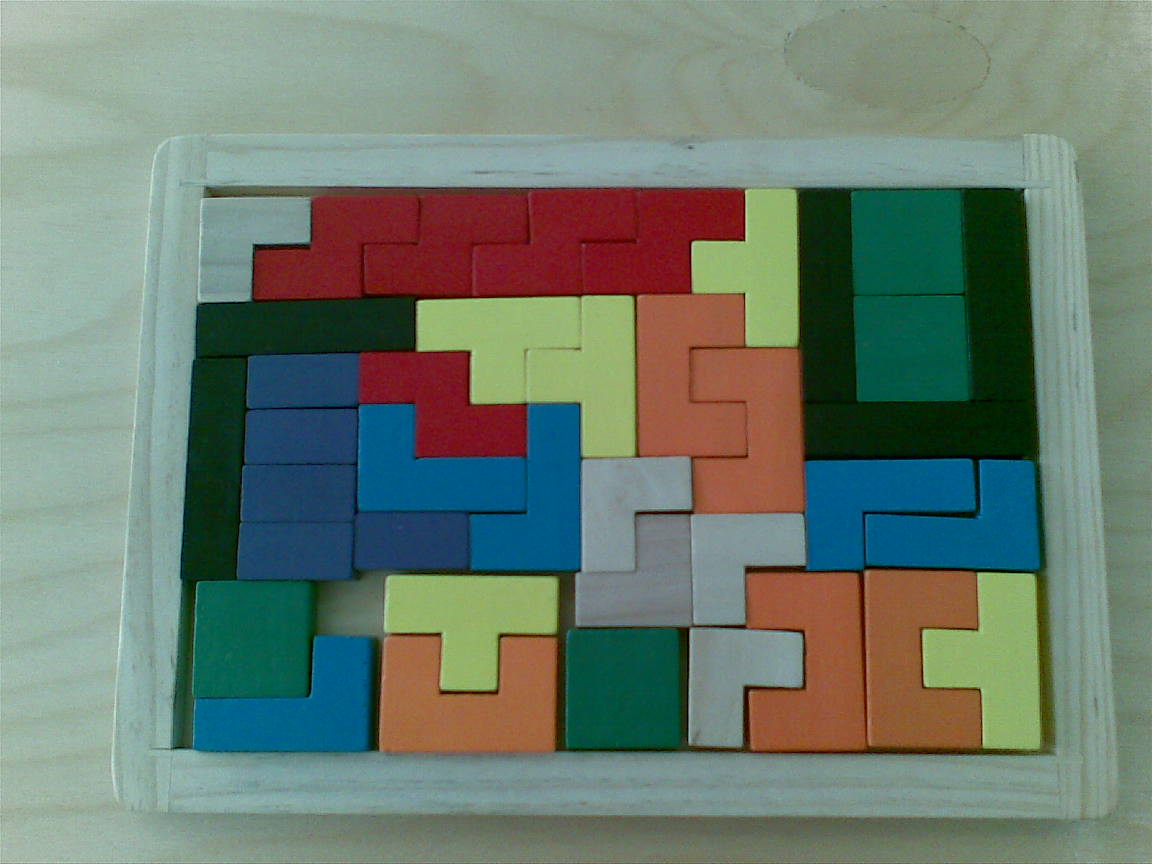 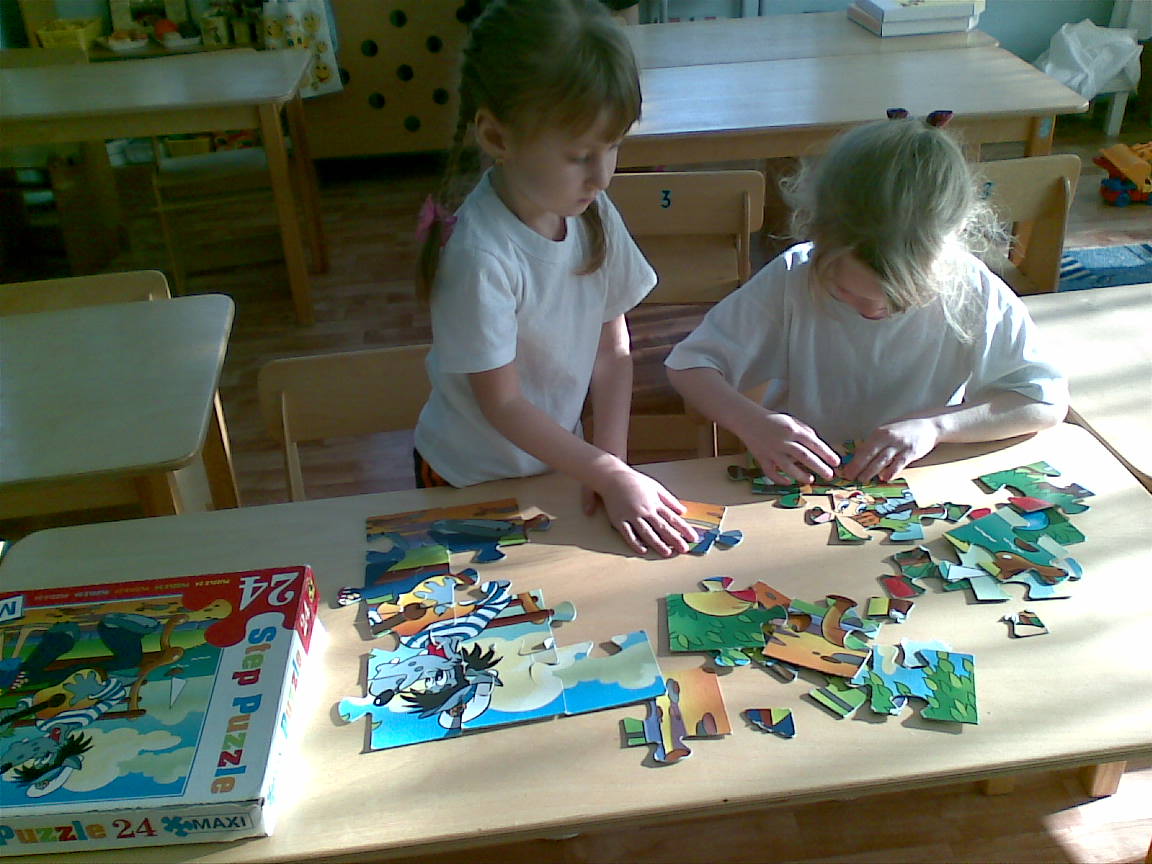 Работа  с  родителями
Знакомство родителей с содержанием работы по программе.
 Разработка консультаций для родителей по данной теме.
 Привлечение родителей к изготовлению наглядного материала (подбор иллюстраций).
Рекомендации для родителей по использованию литературы.
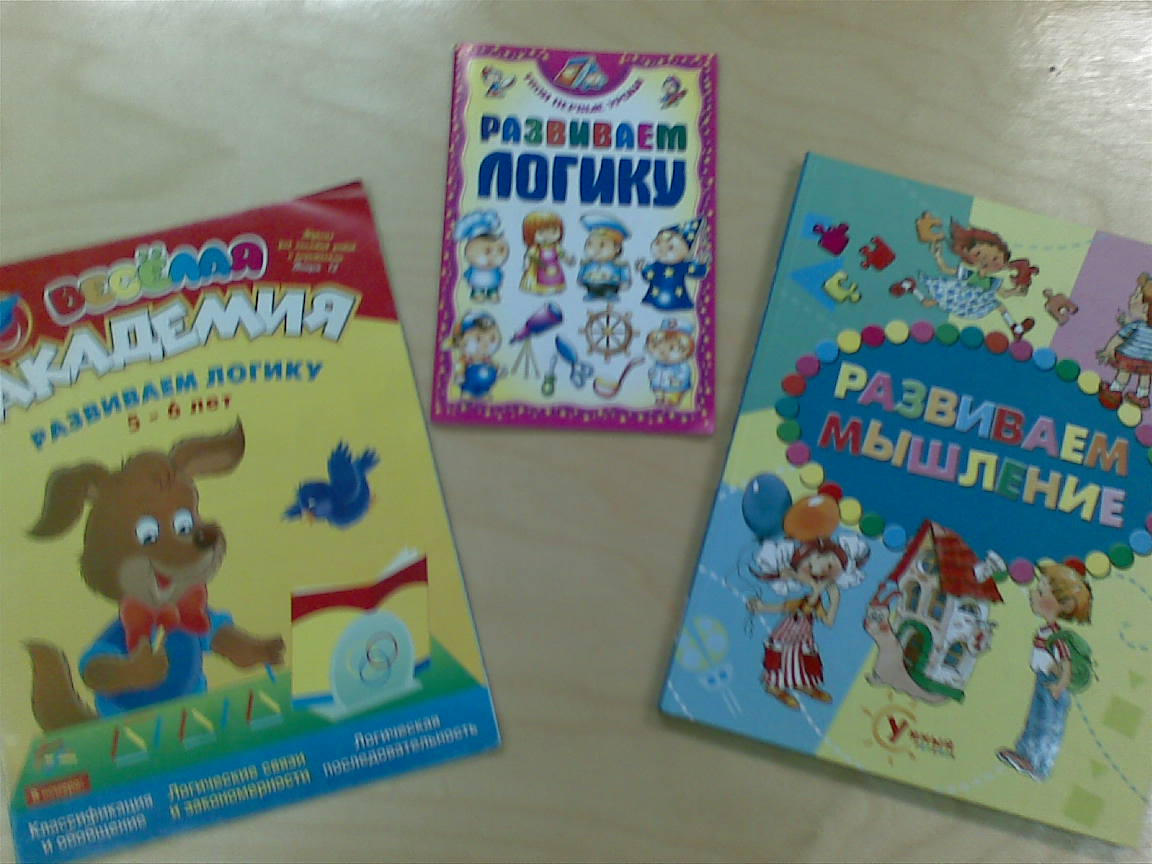 Диагностика  знаний  детей
Из данной диаграммы видно, что применение дидактических игр и дидактического материала дает положительный результат.
заключение
Развитие логического мышления происходит постепенно. Для одного ребенка больше характерно наглядно-образное мышление, для другого – наглядно-действенное, а третий с легкостью оперирует понятиями.
    Дидактическая игра одна из форм развития логического мышления. В процессе игры разнообразные умственные процессы активизируются и принимают произвольный характер.
    Применение дидактических игр повышает эффективность педагогического процесса, кроме того, они способны развитию памяти, мышления, внимания, воображения у детей, оказывая огромное влияние на умственное развитие ребенка.